TITLE
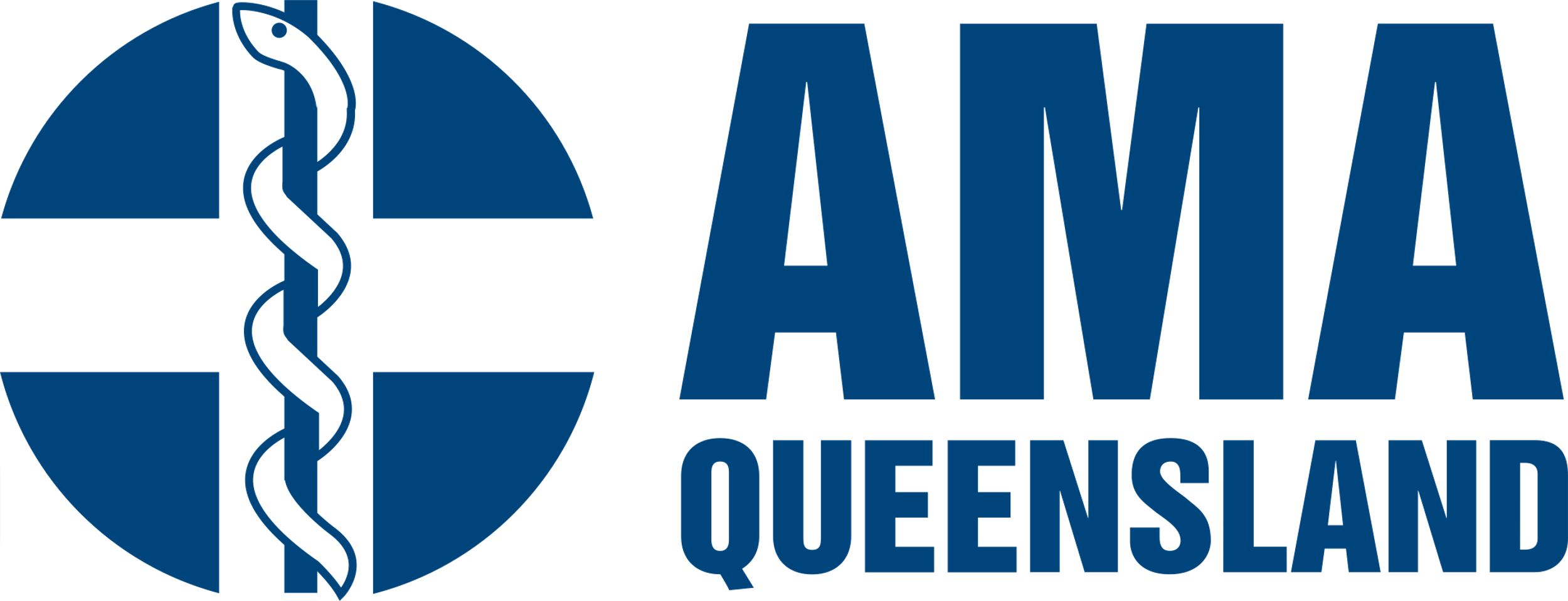 AUTHORSAFFILIATIONS
DO NOT ALTER PAGE FORMAT
SIZE 80 BODY TEXT
FONT ARIAL